Linear Equations
Eureka Math
8th Grade Module 4
Topic A
Lesson 1
Notes, examples(5), workshop
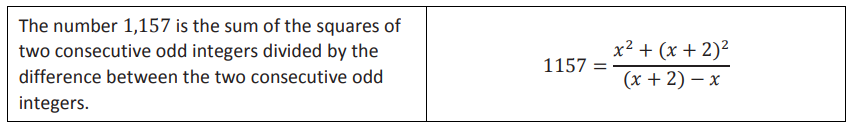 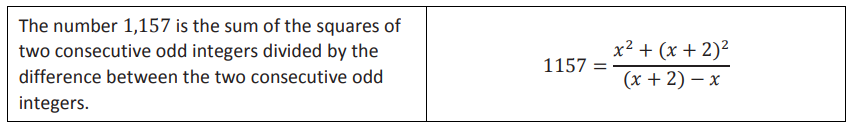 Notes – Writing equations
Using letters to represent numbers began in the 1600s. This brought clarity to math and expanded the horizons.

We use mathematical symbols in order to save time and effort. When using symbols we refer to it as symbolic language.
Equation: a statement of equality between expressions 

When translating words into symbols:
First define your variables by stating what they represent
More than one equation can be accurate 
Break complicated sentences into smaller parts
Example 1
A whole number has the property that when the square of half the number is subtracted from 5 times the number it equals the number itself.
Example 2
Paulo has a certain amount of money. If he spends $6.00, then he has ¼ of the original amount left.
Example 3
When a fraction of 57 is taken away from 57, what remains exceeds 2/3 of 57 by 4.
Example 4
The sum of 3 consecutive integers is 372.
Example 5
The sum of 3 consecutive odd integers is 93.
Workshop
Must Do
May Do
Lesson 1 cw #1-5
Khan academy
Exponents practice
Lesson 2
Sorting, notes, examples(6), workshop
Notes – Linear expressions
Linear expressions are special expressions that are the sums of constants and/or products involving x to the first power.

Nonlinear expressions also are sums of constants and products involving x, but they will have x raised to powers other than 1 (these are studied in Algebra 1)
Notes, cont’d
Equation – a statement of equality between two 
	expressions.
Expression – a phrase written in symbolic language
Coefficient – a number multiplied by a variable
Term – parts of an expression separated by addition or 
	subtraction
Like terms – terms that have the same variable raised to 
	the same exponents
Example 1
57 – x is a linear expression but 2x2 + 9x + 5 is not. Why isn’t it?
Example 2
4 + 3x5 

How many terms?
What are the constants?
What are the coefficients?
Is it linear? Why or why not?
Example 3
How many terms are in the expression:
7x + 9 + 6 +3x

Can we simplify this expression using properties?
Example 4
How many terms are in the expression:
5 + 9x · 7 + 2x9 

Can this be simplified?
Example 5
Is this expression linear or nonlinear?
	94 + x 4x-6 – 2
Example 6
Is this expression linear or nonlinear?
	x1 + 9x – 4
Workshop
Must Do
May Do
Lesson 2 cw #1-12
Lesson 1 cw #1-5
Khan academy
Exponents review
Lesson 3
Discussion, notes, examples(4), workshop
Development
Use what you know about equations and linear from the previous lesson to look at these examples of create a definition of “linear equation.”
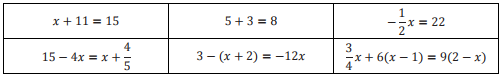 Notes – Linear equations
Linear equations are statements about equality but are also an invitation to find possible value(s) for the variable that make the equation true.
--Solve
--What value(s) of x satisfy the equation?
--Find the solution

The solution to an equation is the value of x that makes the statement true.
Example 1
4 + 15x = 49

Is there a number that makes this statement true?
x = 2 ?
x = 3 ?
Example 2
8x – 19 = -4 – 7x 

Is 5 a solution?
Is 1 a solution?
Example 3
3(x + 9) = 4x – 7 + 7x

We can use properties to simplify the expressions on each side before substituting.
Is 5/4 a solution?
Example 4
-2x + 11 – 5x = 5 – 6x

Is 6 a solution?
Workshop
Must Do
May Do
Lesson 3 cw #1-5
Exit ticket 1-2
Exponents retest #1
Khan academy
Exponents practice
Lesson 3 #6-7

If tested out of exponents:
Inky puzzles
Carnival bears/Crossing the River
Lesson 4
Notes, examples(3), workshop
Notes – Solving linear equations
Sometimes guessing a solution works but sometimes it’s is not so easy:
	3(4x – 9) + 10 = 15x + 2 + 7x

So we use Properties of Equality to manipulate equations:
Addition property of equality- Adding the same value to both sides of an equation maintains equality.
Subtraction prop. of equality- Subtracting the same value from both sides of an equation maintains equality.
Multiplication prop. of equality- Multiplying by the same value on both sides of an equation maintains equality.
Division prop. of equality- Dividing by the same value on both sides of an equation maintains equality.
3(4x – 9) + 10 = 15x + 2 + 7x
Example 1
Solve: 2x – 3 = 4x
Example 2
Example 3
Workshop
Must Do
May Do
Finish lesson 3 cw #1-7
Lesson 4 cw #1-5
Exponents retest #2
Khan academy
Exponents practice


If tested out of exponents:
Inky puzzles
Carnival bears/Crossing the River
Science Warm Up
Using the benchmark things we took notes on yesterday, estimate the length and width of your desk in:
Centimeters
Decimeters
Millimeters
Warm Up
Solve each equation for x.
3x + 8 = 10
5x – 7 = 63
-2x – 4 = 16
x/3 + 7 = 17
x/2 – 7 = 100
40 = 6x + 3
One Step Equations – String Method
Solve them by using the OPPOSITE operation to get the variable alone.
Two Step Equations – String Method
Solve them by using the OPPOSITE operations to get the variable alone.
Un-do addition/subtraction first
Un-do multiplication/division next
Combing Like Terms
The goal is to simplify until you have a one or two step equation
Combine like terms first
Variables on Both Sides
The goal is to simplify until you have a one or two step equation
Remove the variable term from one side using opposite operations
Combine like terms only
Distributive property
The goal is to simplify until you have a one or two step equation
Distribute first
Follow all the other steps
Lesson 5
Examples(3), workshop
Example 1
One angle is five degrees less than three times the measure of another angle. Together, the angles measure 143°. What are the measures of the angles?
Example 2
Given a right triangle, find the degree measure of the angles if one angle is ten degrees more than four times the degree measure of the other angle and the third angle is the right angle.
Example 3
A pair of angles are described as follows:
One angle measure, in degrees, is 14 more than half a number.
The other angle measure, in degrees, is six less than half the number.
Are the angles congruent?
Workshop
Must Do
May Do
Exit ticket 3-4
Lesson 5 cw #1-6
Exponents retest #3
Khan academy
Exponents practice
Lesson 3 #6-7

If tested out of exponents:
Inky puzzles
Carnival bears/Crossing the River
Lesson 6
Examples (3), notes, workshop
Example 1
What value of x would made this linear equation true?
Example 2
What value of x would made this linear equation true?
Example 3
What value of x would made this linear equation true?
Notes – Solving linear equations
When using the distributive property, distribute to everything in the parentheses and only to what is in the parentheses
Also remember to distribute a negative sign/coefficient to everything in the parentheses.
		-3 – (2x – 2 + 3x) + 5
Workshop
Must Do
May Do
Lesson 6 cw #1-5
Exponents retest #4
Khan academy
Exponents practice
Lesson 3 #6-7

If tested out of exponents:
Inky puzzles
Carnival bears/Crossing the River
Warm Up
Solve each of the following equations for x. NOTE: your answers might seem strange.
1) 					2)



3)
Lesson 7
Notes, practice, workshop
Notes – Types of Solutions
1) 			     2)			        3)

When you solve linear equations, three things can happen:
ONE SOLUTION: You get a normal x = number solutions
NO SOLUTION: When the coefficients are the same but the constants are different, you get an nonsensical answer that is never true
INFINITE SOLUTIONS: When the equations simplify to the same coefficient and same constant you get an answer like 13=13, which is always true.
Practice: Which is which?
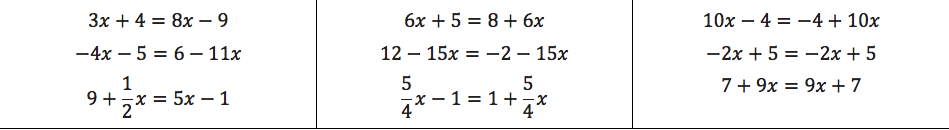 Workshop
Must Do
May Do
Finish lesson 6 cw #1-5
Lesson 7 cw #1-5
Exit ticket 5-6
Exponents retest #5
Khan academy
Lesson 7 cw #6-8
Exponents practice
Lesson 3 #6-7

If tested out of exponents:
Inky puzzles
Carnival bears/Crossing the River
Lesson 8
Proportion review, examples(5), workshop
Recall/Notes - Proportions
Example 1
Assume the following proportion is true for some number.
Example 2
Assume the following proportion is true for some number.
Example 3
Assume the following proportion is true for some number.
Example 4
Assume the following proportion is true for some number.
Example 5 – DEFINITELY COPY
In the diagram below, ΔABC ~ ΔA’B’C’. Using what you know about similar triangles, find the value of x.
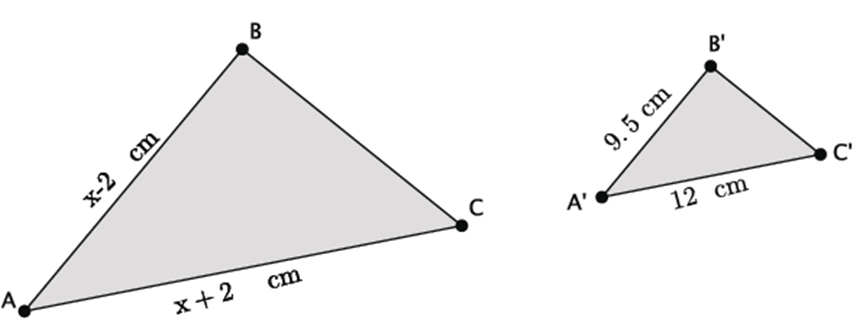 Workshop
Must Do
May Do
Finish lesson 7 cw #1-5
Exit ticket 6 & 7
Lesson 8 cw #1-4
Khan academy
Lesson 7 cw #6-8
Exponents practice
Lesson 3 #6-7

If tested out of exponents:
Inky puzzles
Carnival bears/Crossing the River
Lesson 9
Workshop
What you should be able to do
Write expressions and equations from verbal sentences or word problems
Simplify expressions using distributive property and combining like terms
Solve the unknown by using inverse operations
Properties of equality (same thing on both sides)
String method (what’s being done to x, then work backwards)
Apply these skills to geometry problems and proportions
Workshop
Must Do
May Do
Finish lesson 8 cw #1-4
Lesson 9 cw #1-9
Exit ticket lesson 8
Khan academy
Lesson 7 cw #6-8
Exponents practice
Mini-test prep

If tested out of exponents:
Inky puzzles
Carnival bears/Crossing the River